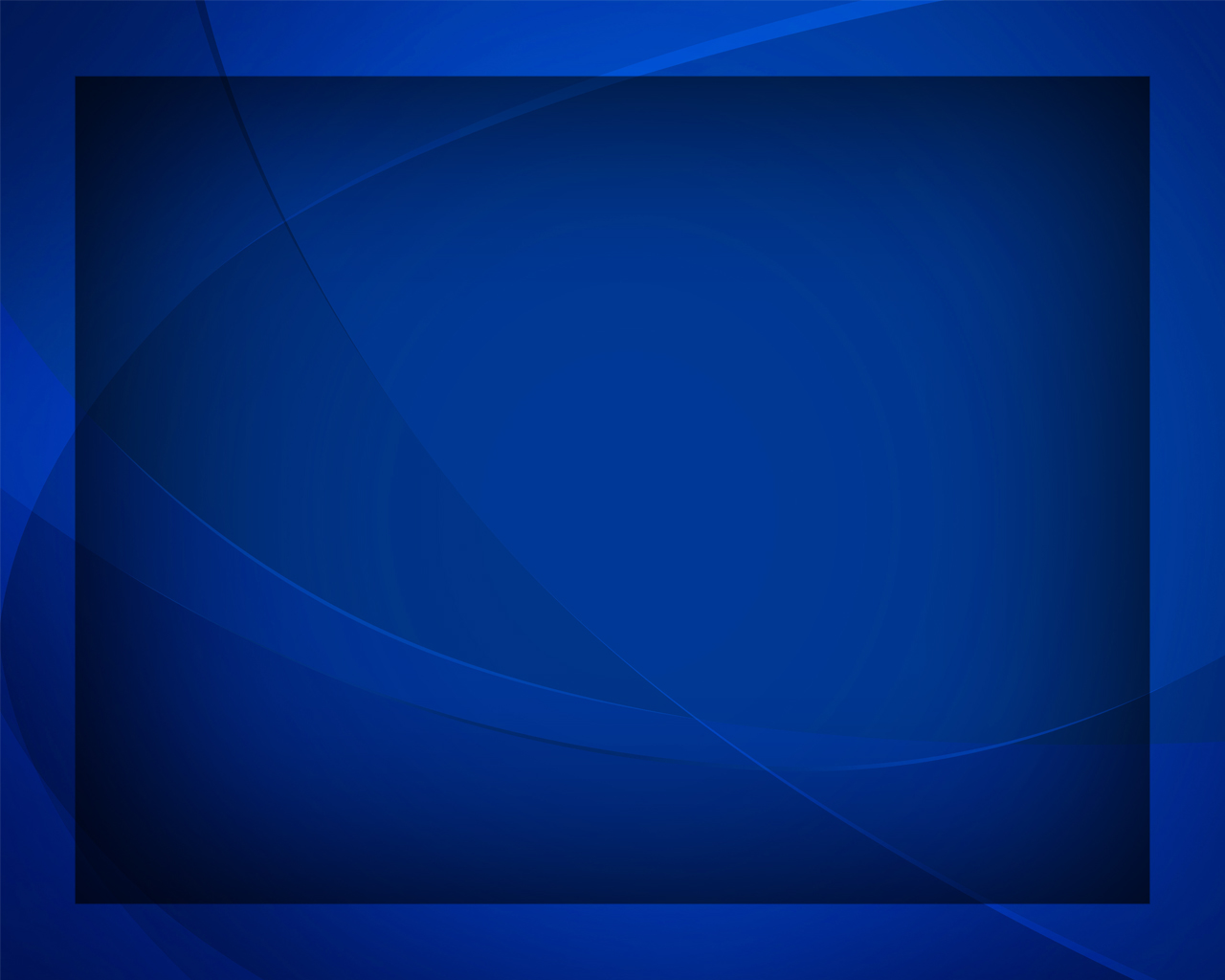 Пусть на пороге неведомых дней
Гимны надежды №380
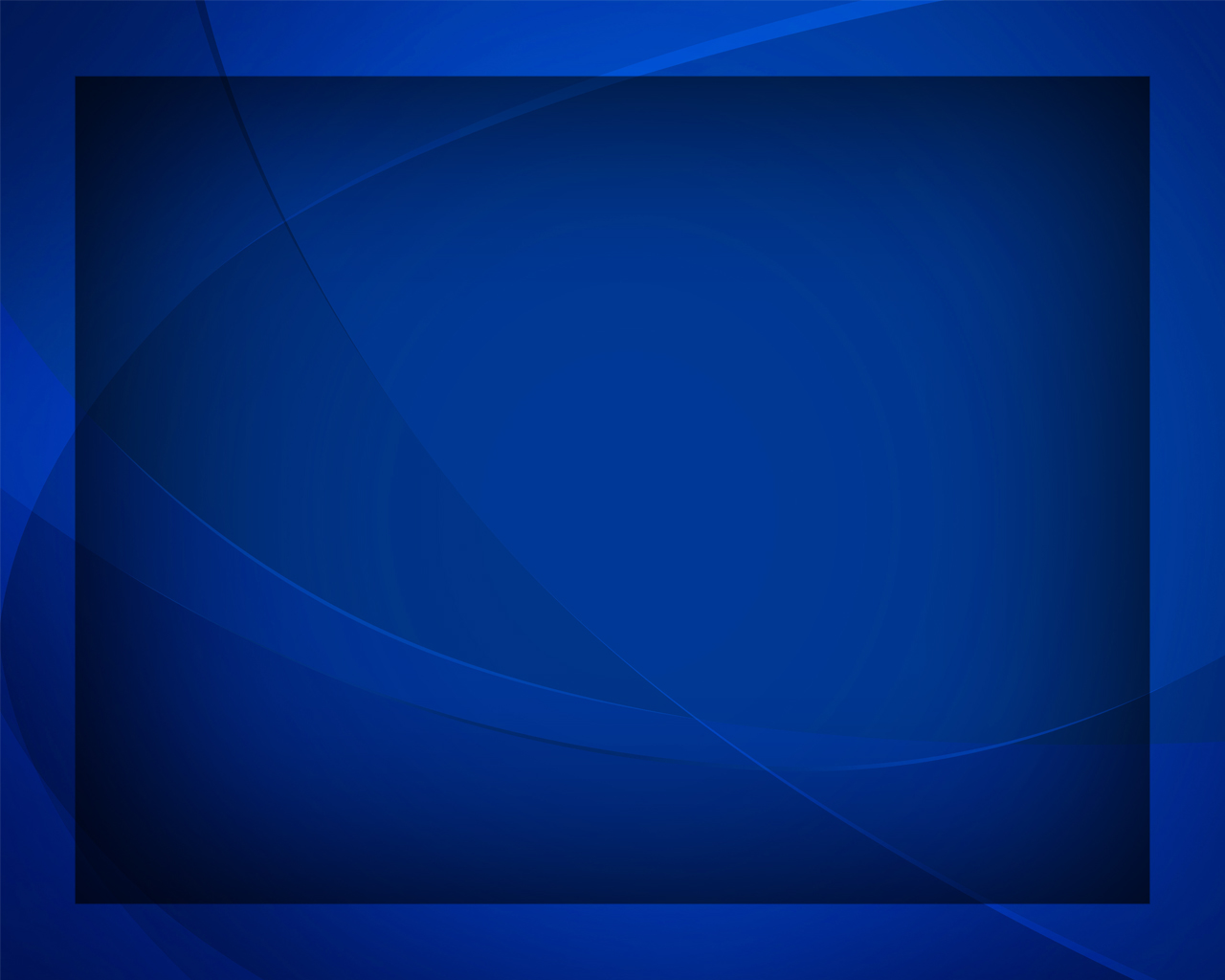 Пусть на пороге неведомых дней 
Сердце 
не дрогнет твоё,
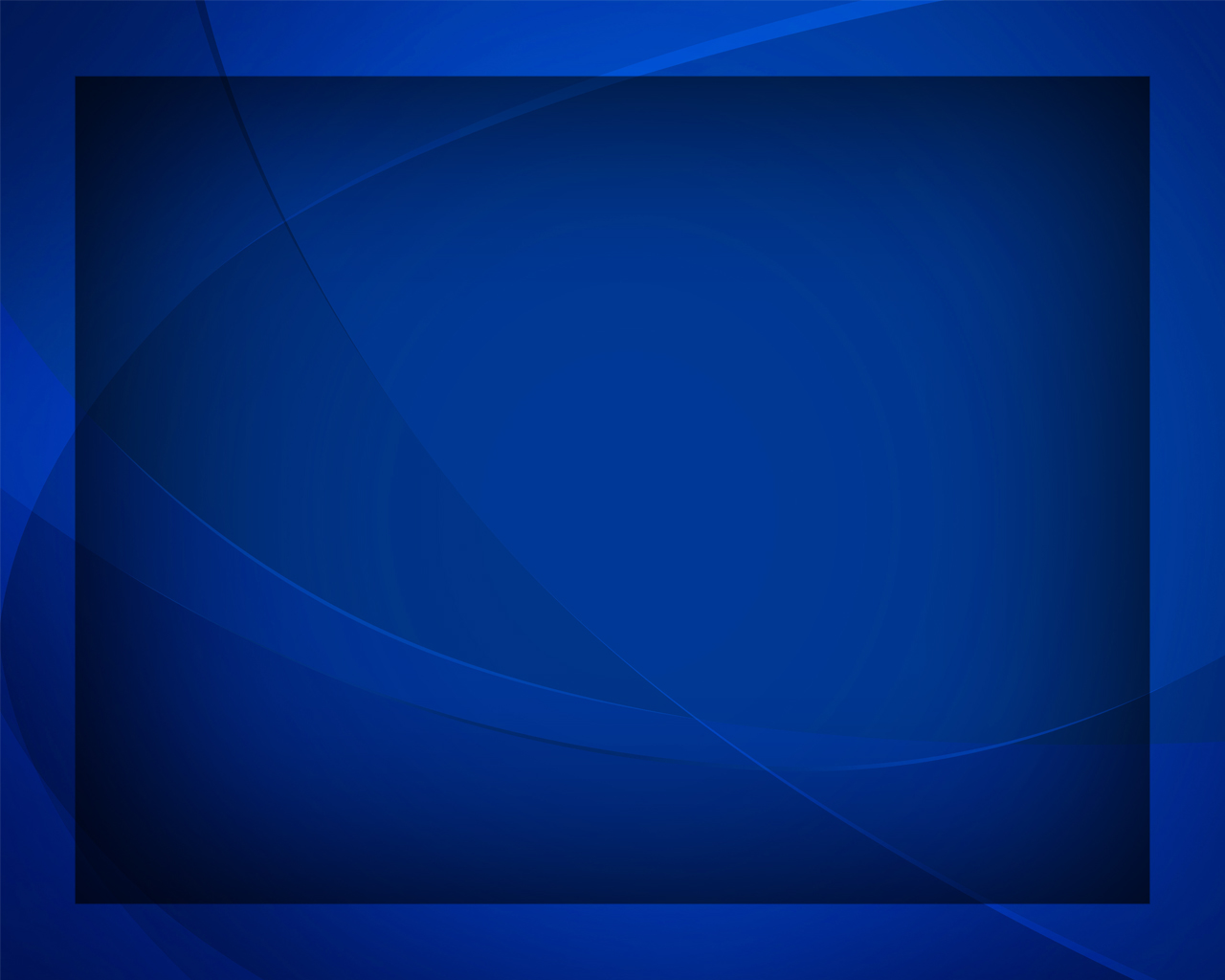 Пусть, если даже 
и будет темней, -
Ты не страшись ничего.
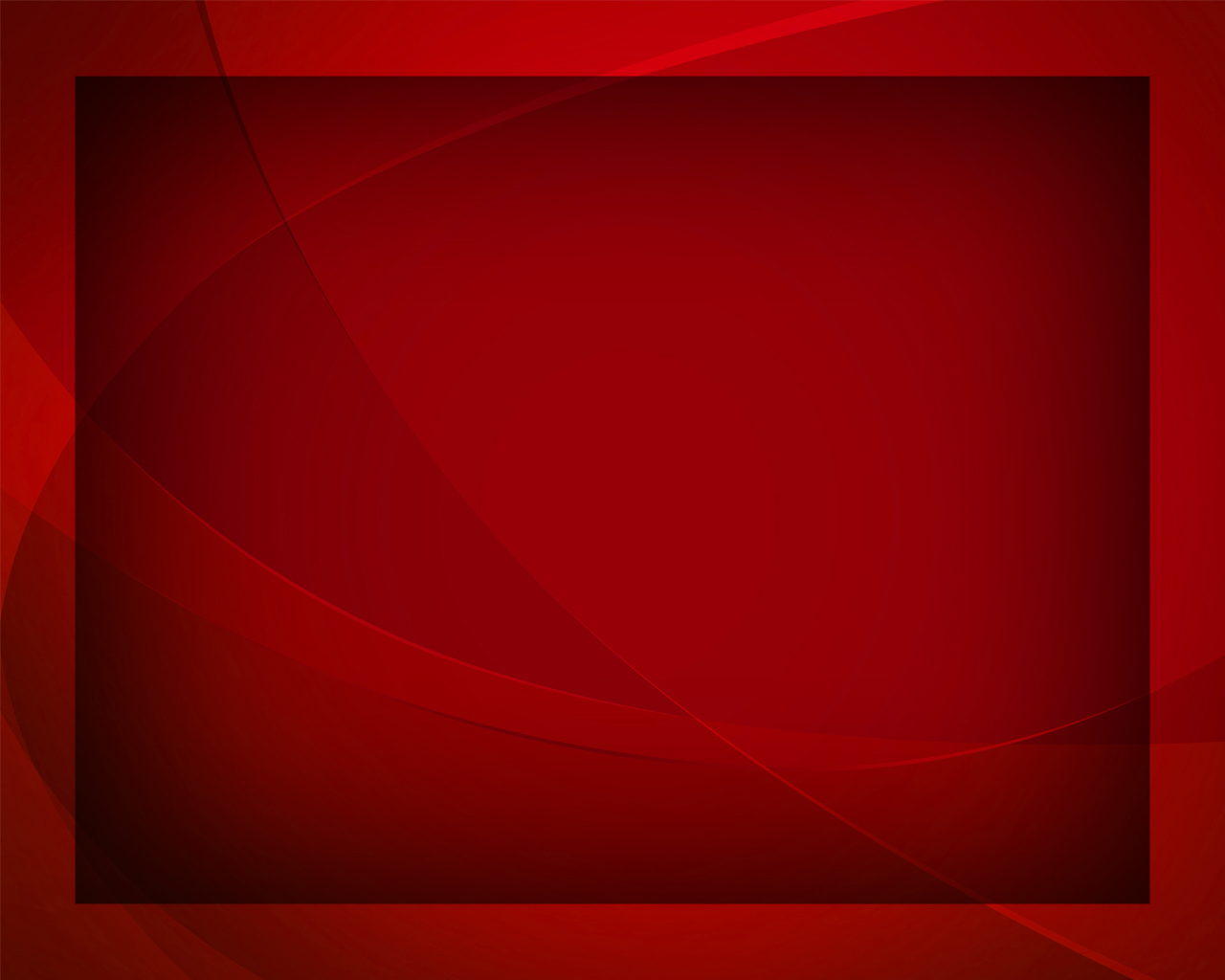 Сердцем всецело доверься Христу, 
Ведь Он - твой Пастырь и Друг,
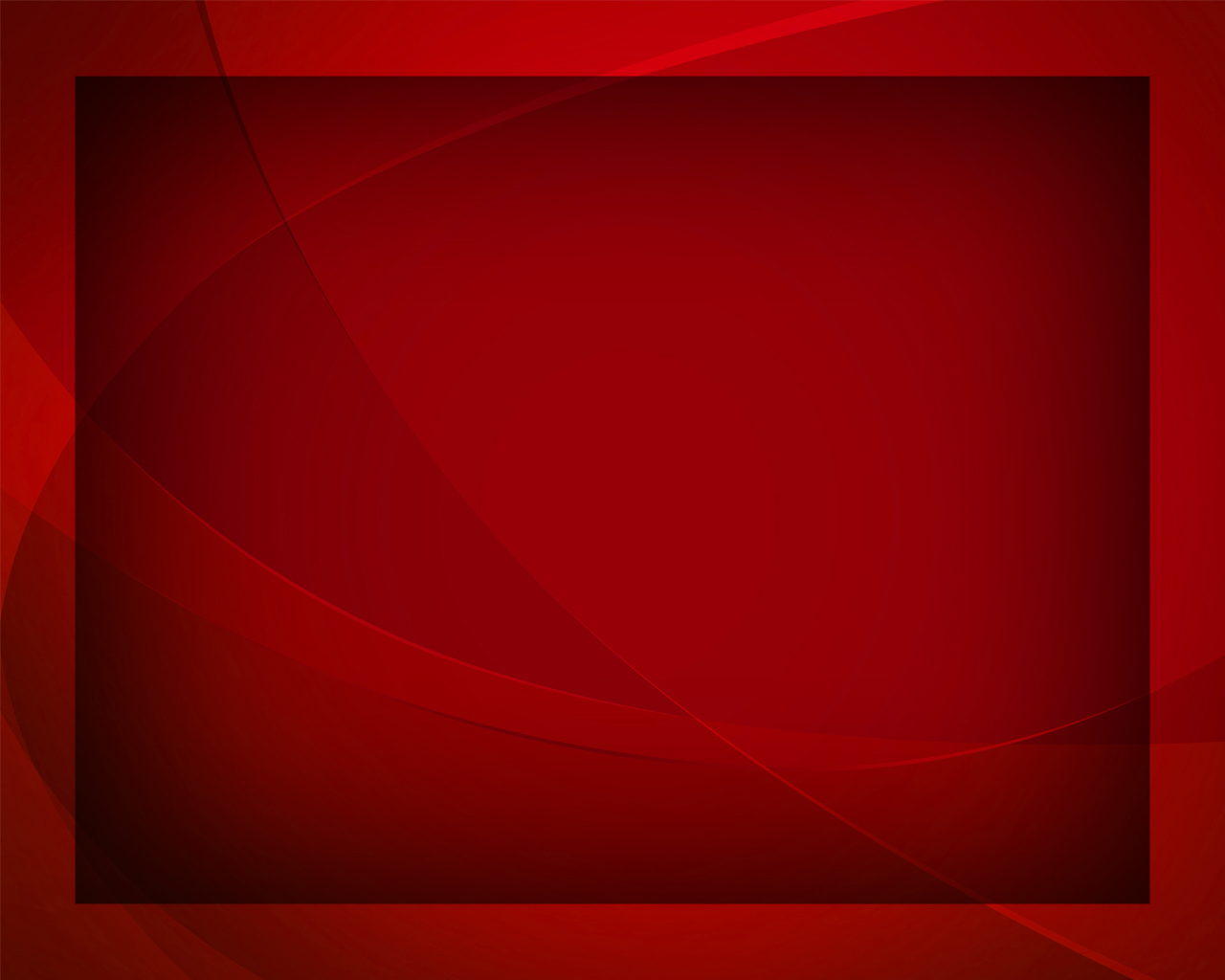 Любит тебя Он 
и верно хранит, 
Только 
доверься Ему.
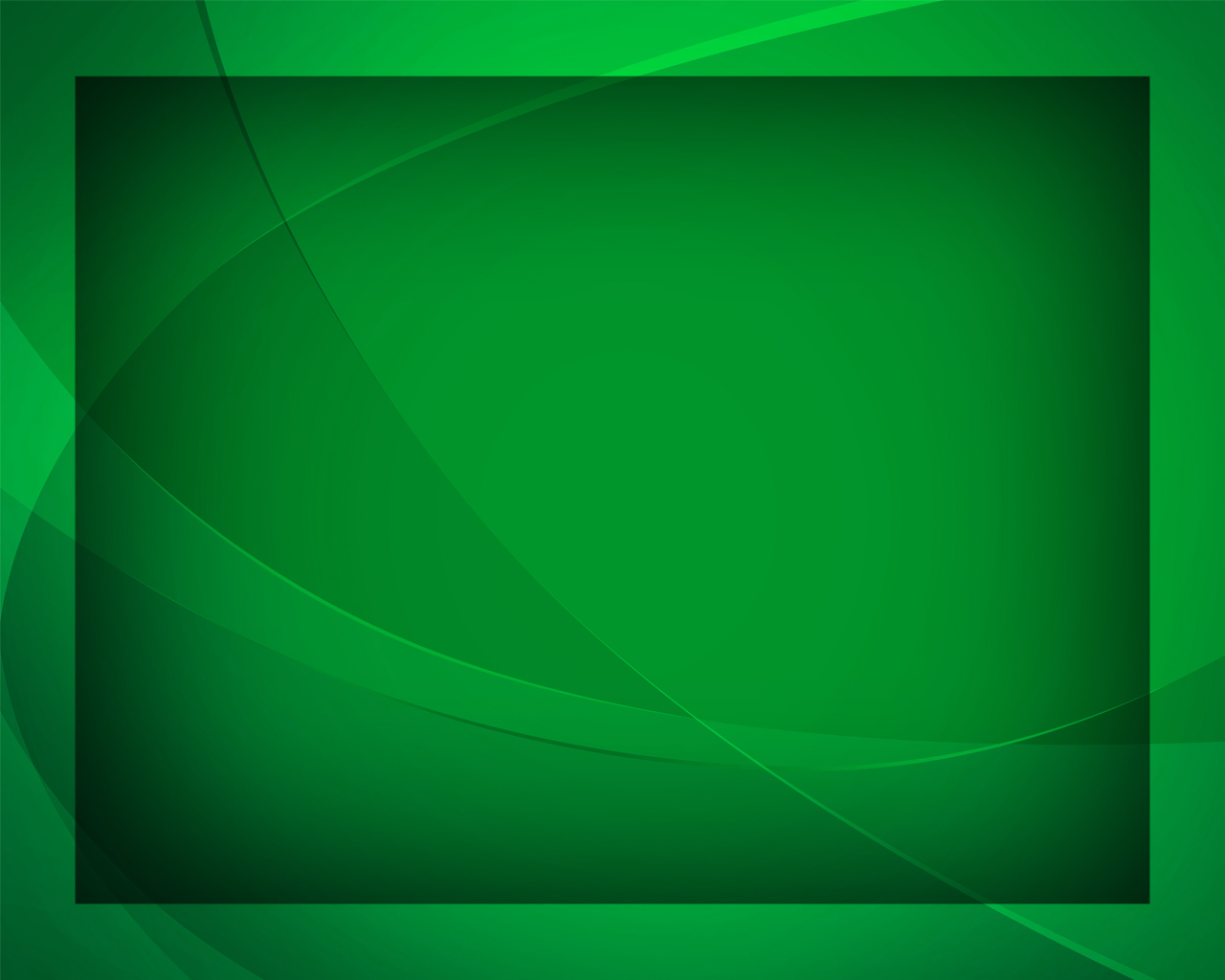 Хочет в пути 
Он тебя научить, 
Чтобы приблизить к Себе.
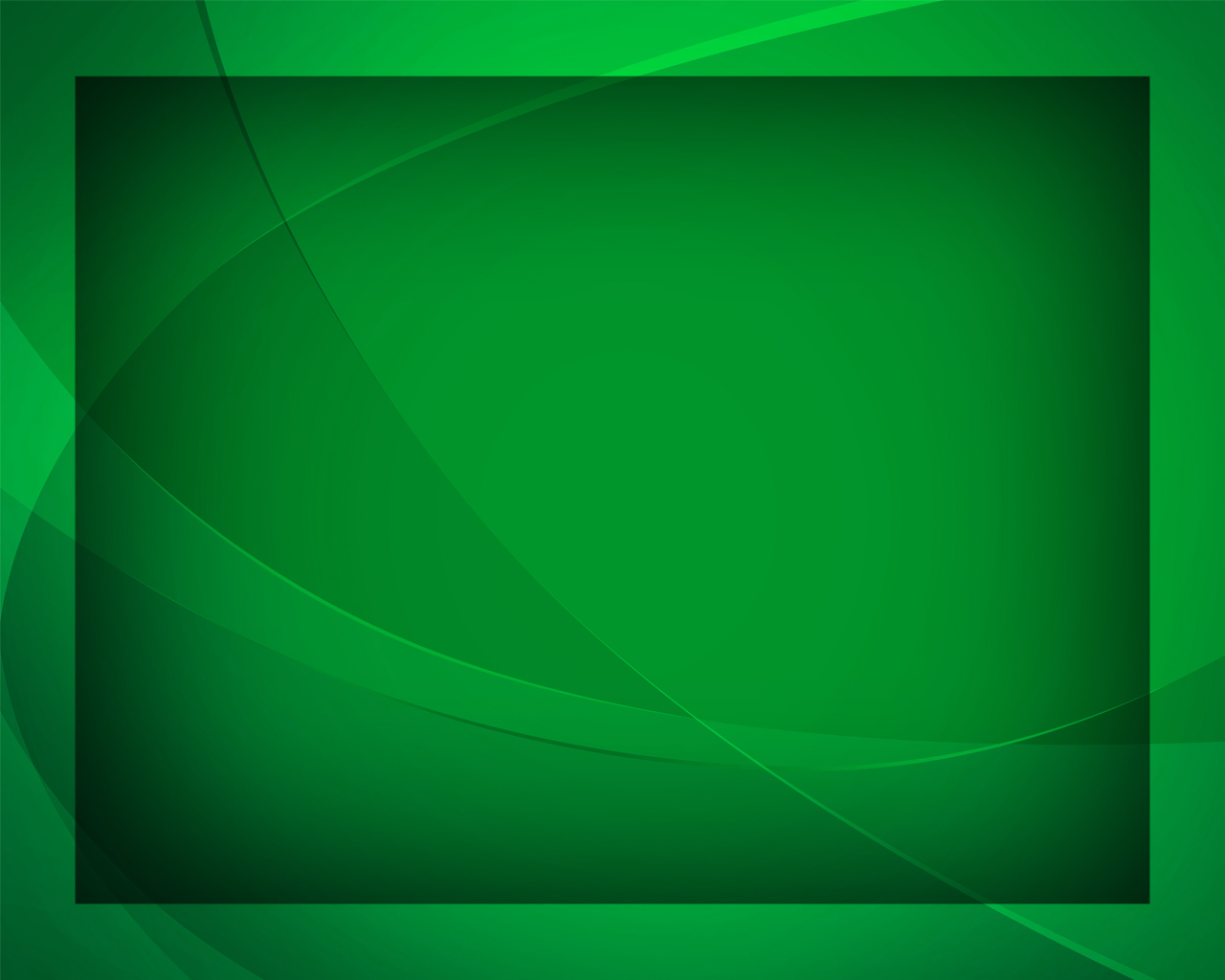 Голосом нежным тебе говорит: 
«Буду с тобой 
Я везде».
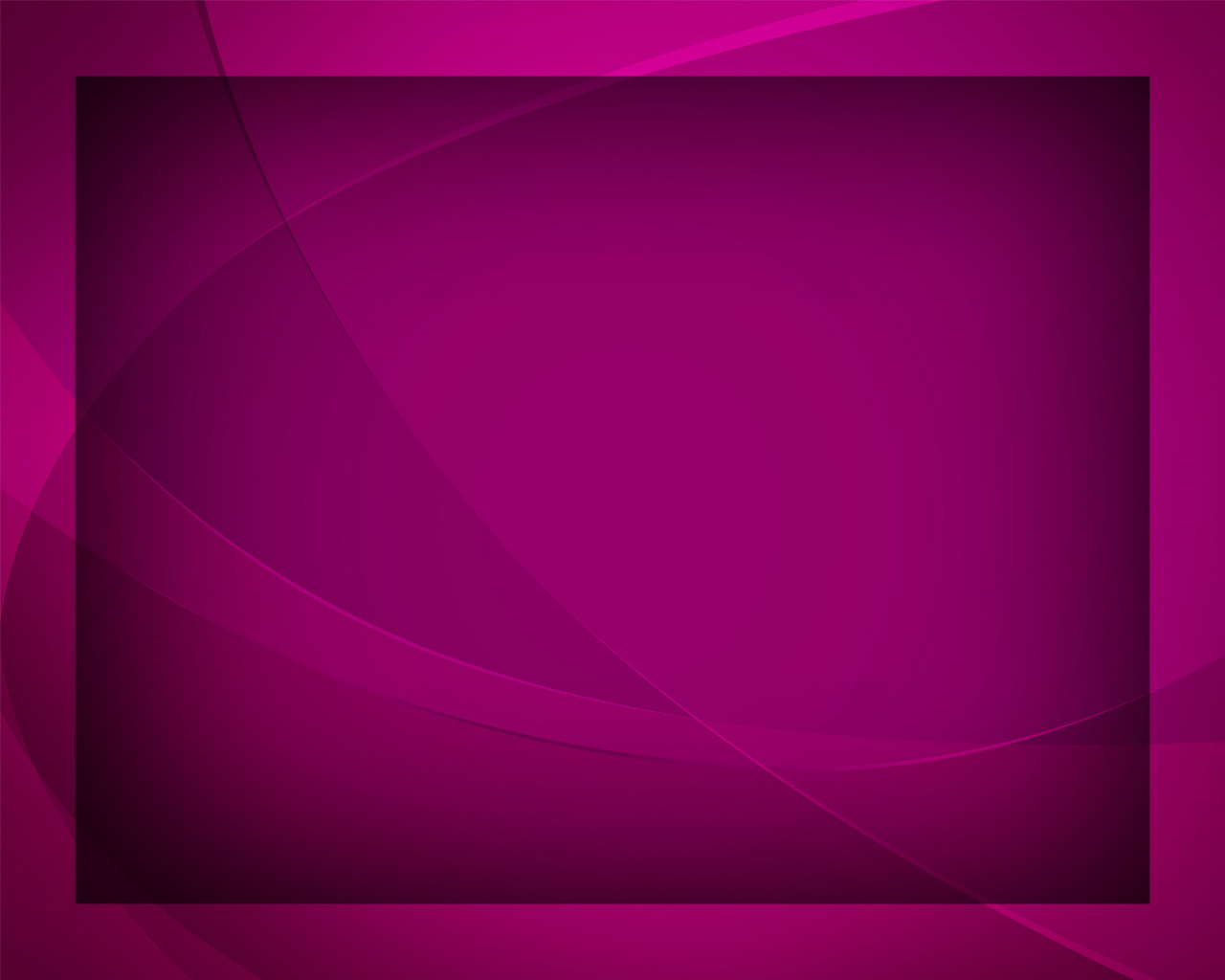 Чаще в молитве склоняйся 
пред Ним, 
В славе Его пребывай.
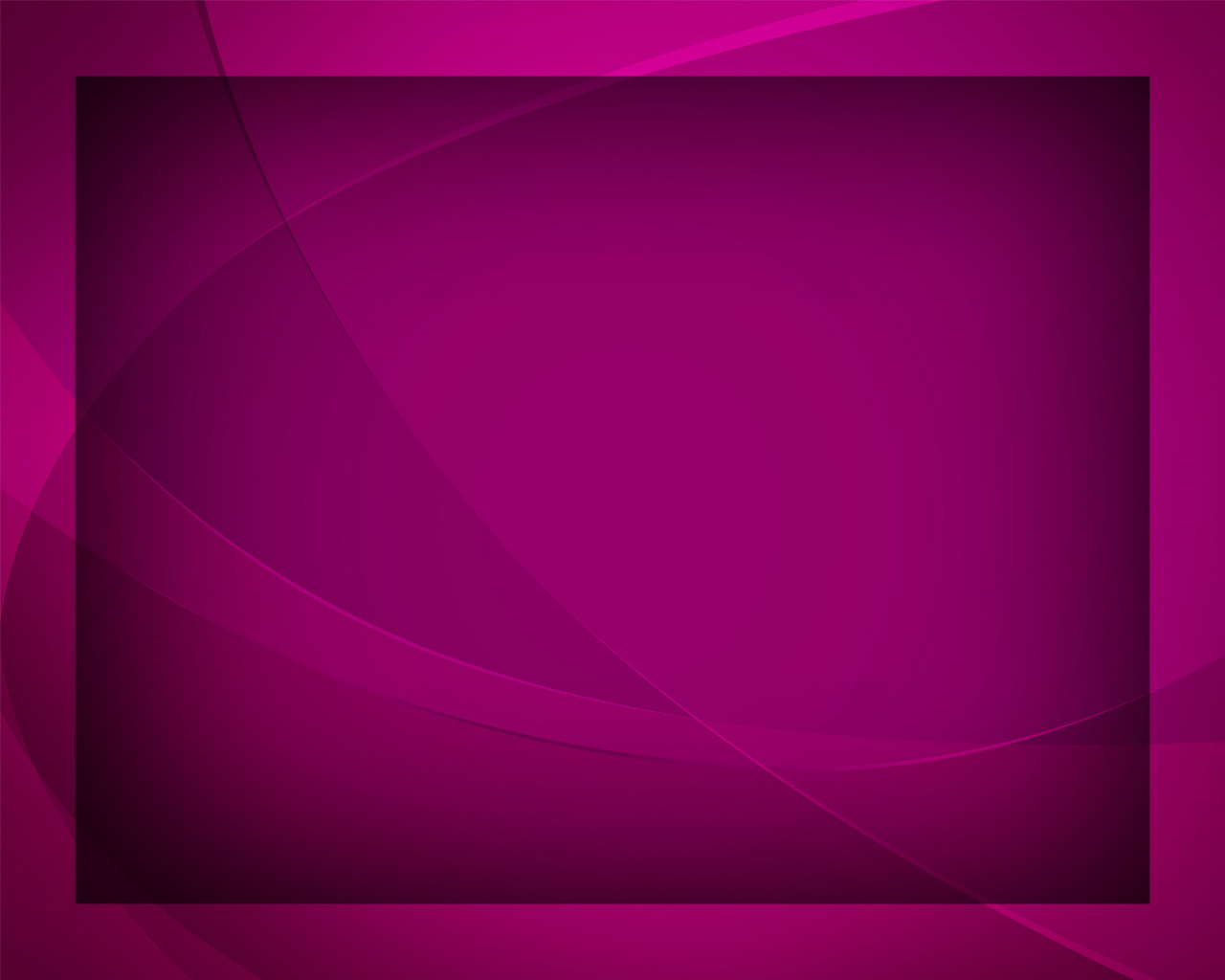 Он лишь один может дух укрепить - 
Взор на Христа устремляй.
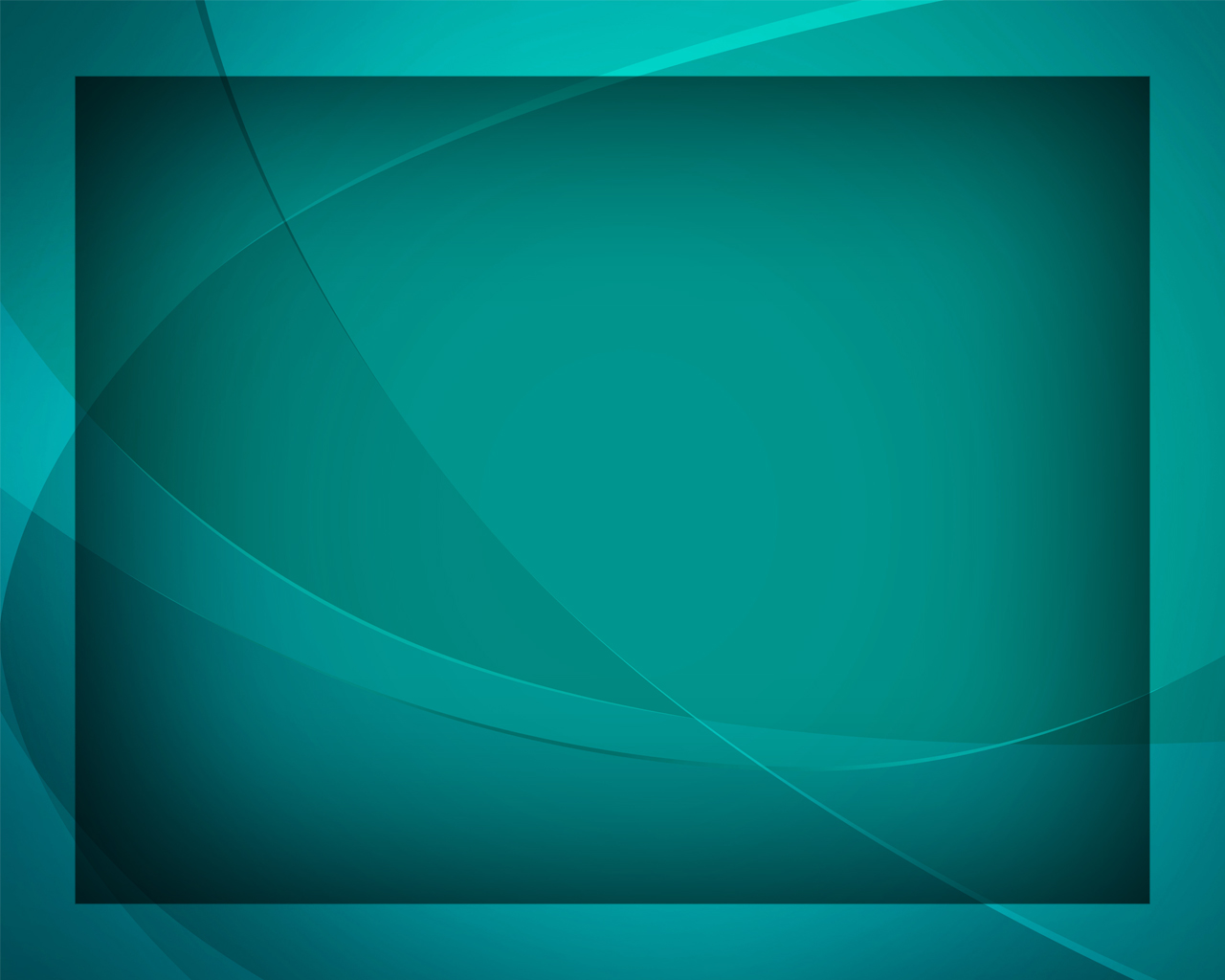 Пусть на пороге неведомых дней 
Черпает 
силу душа,
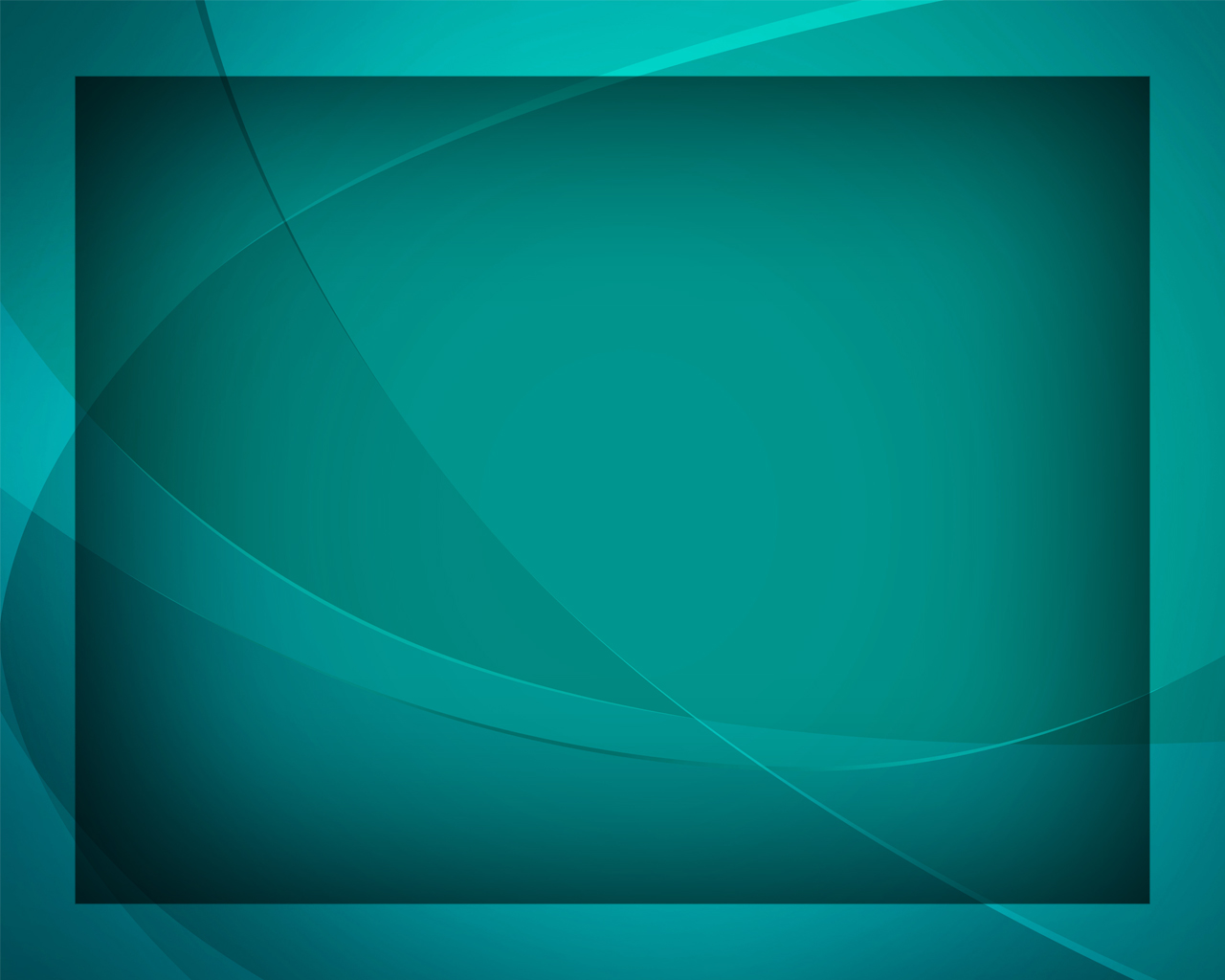 Силу, которую даст нам ручей, 
Тот, что бежит 
со креста.
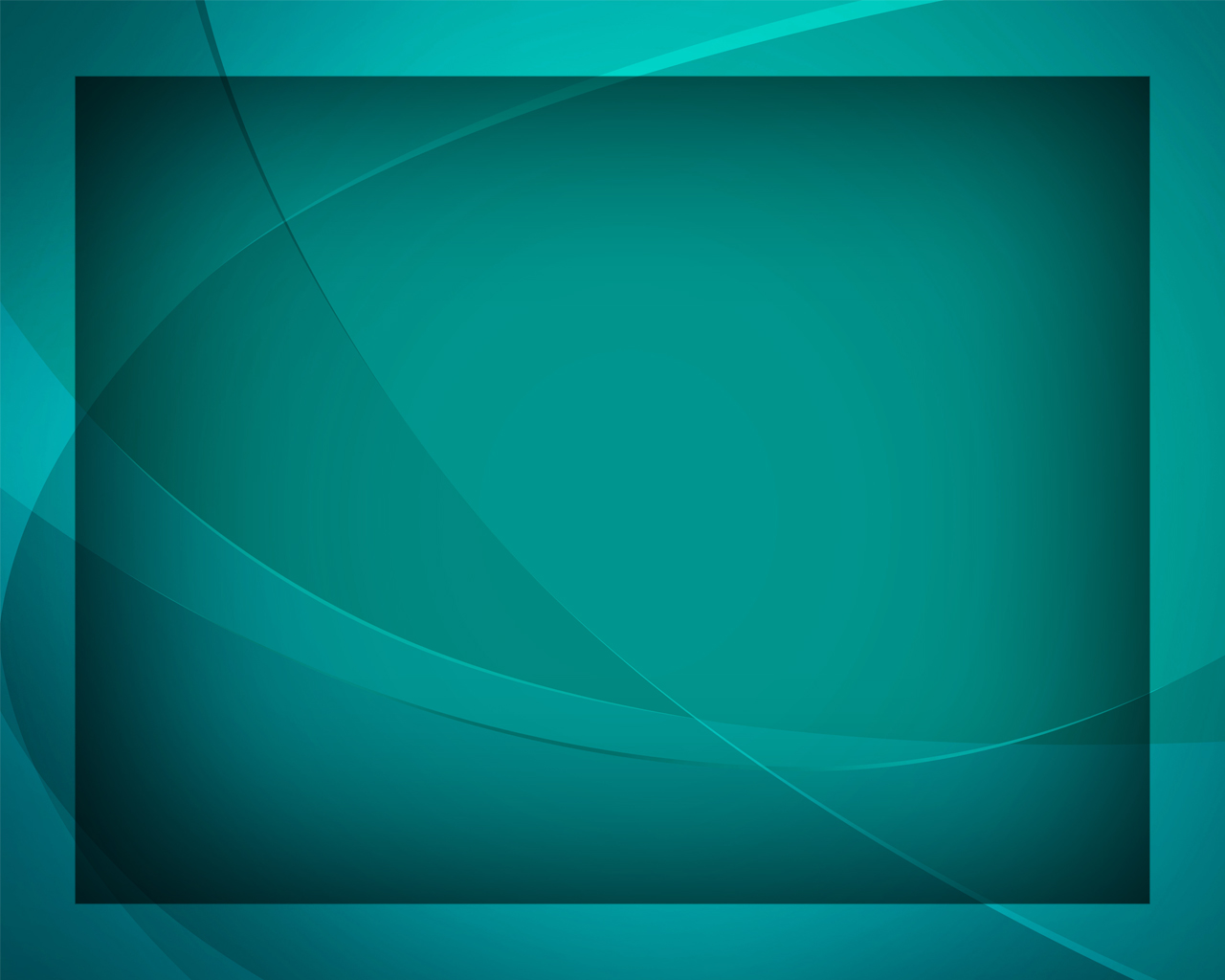